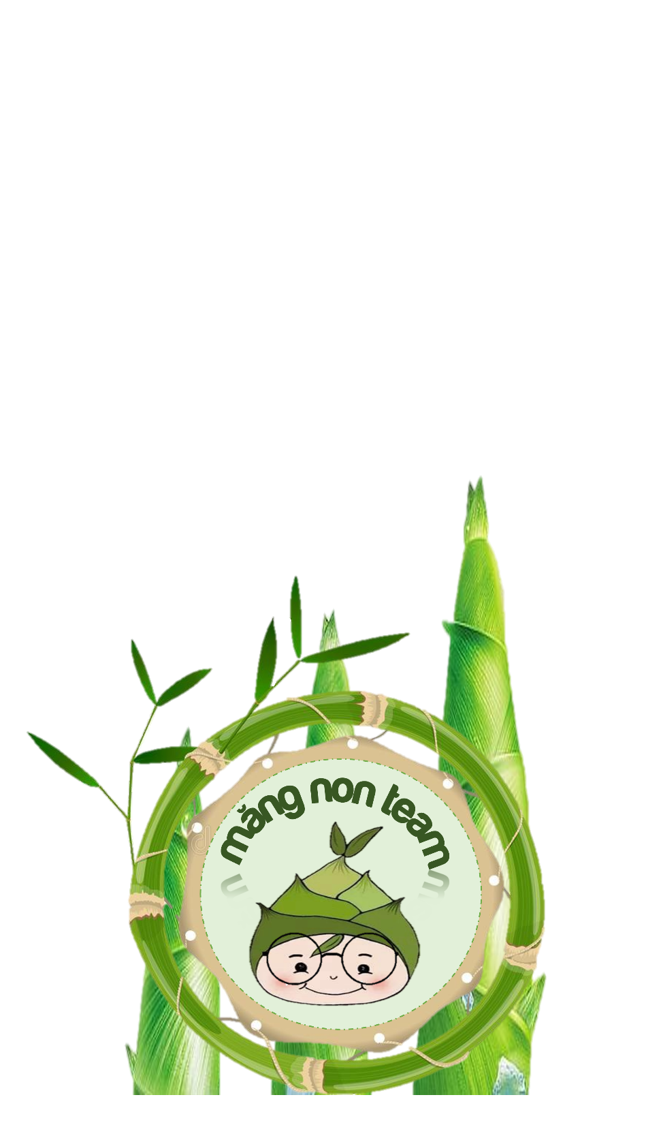 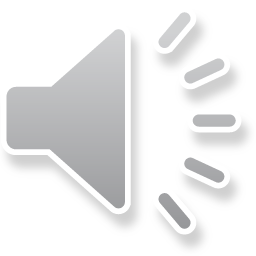 Luyện từ và câu
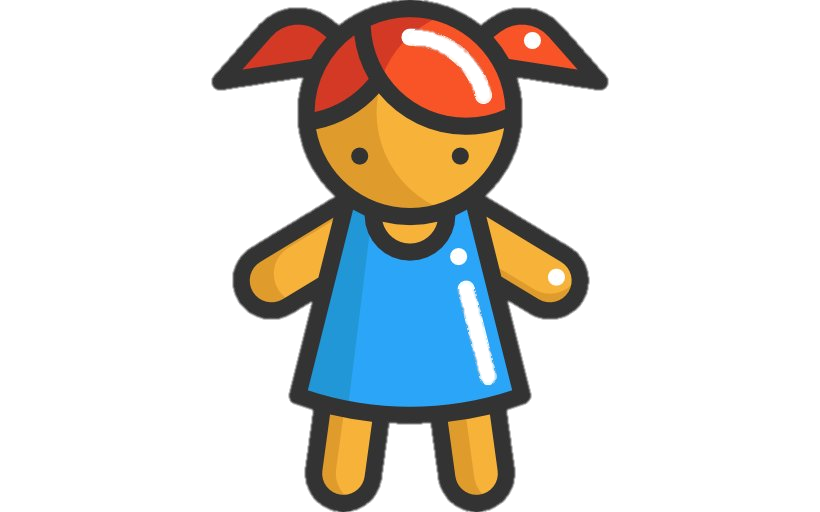 Mở rộng vốn từ:
Đồ chơi – Trò chơi
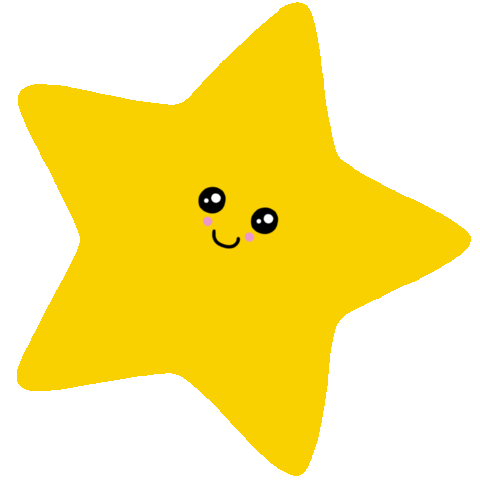 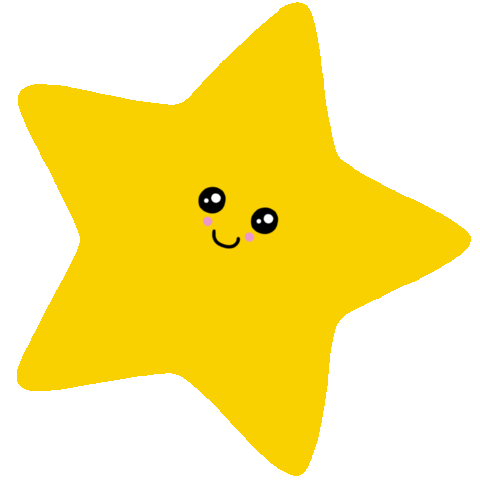 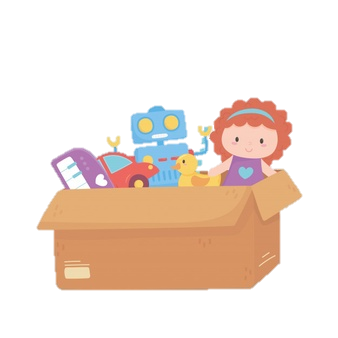 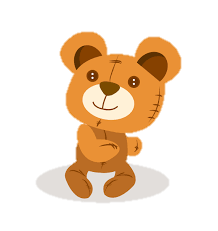 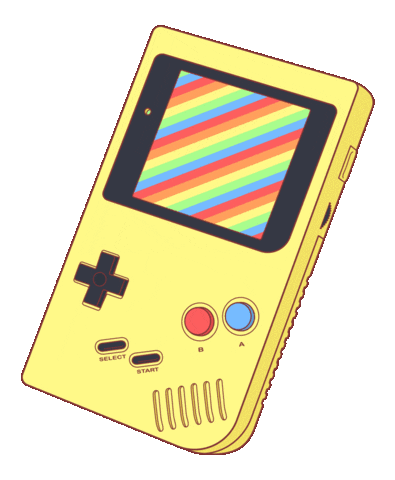 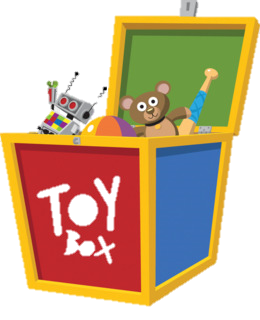 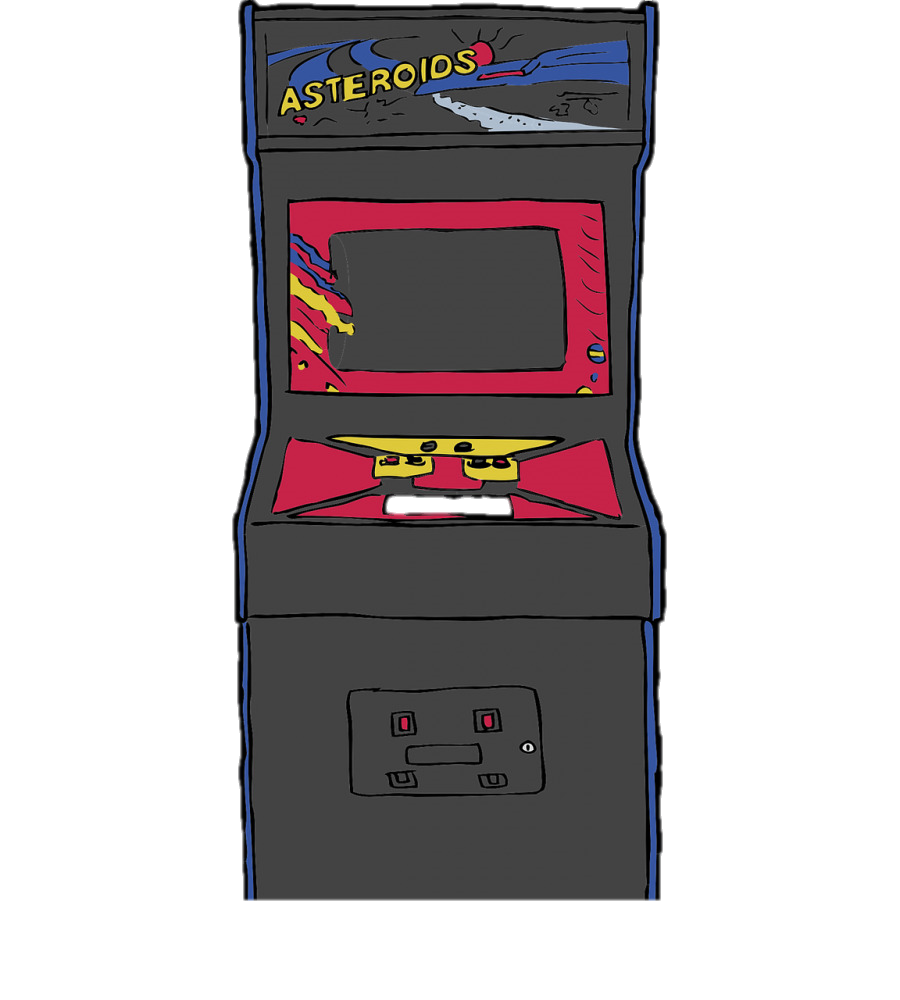 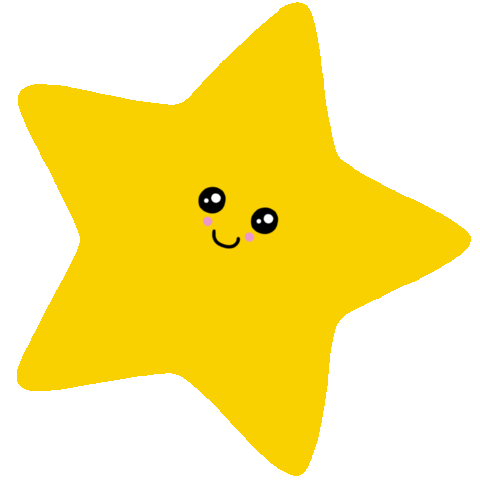 Gameshow
Nhìn tranh đoán trò chơi hoặc đồ chơi
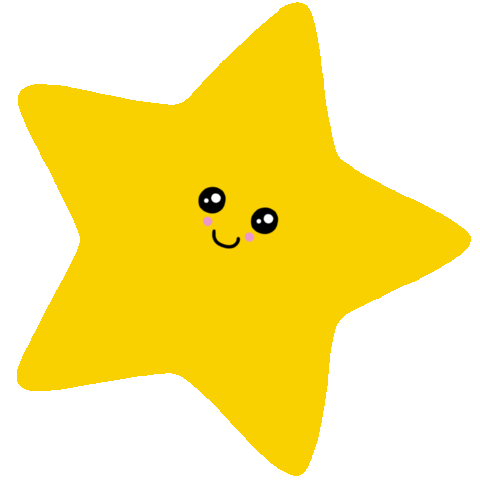 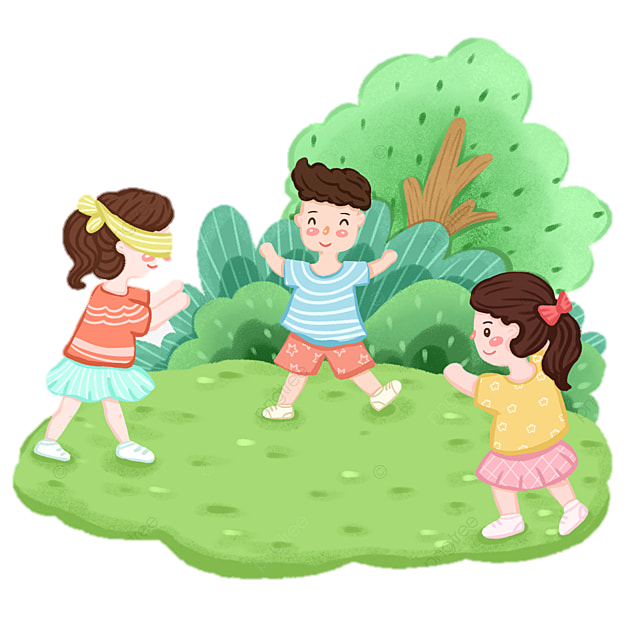 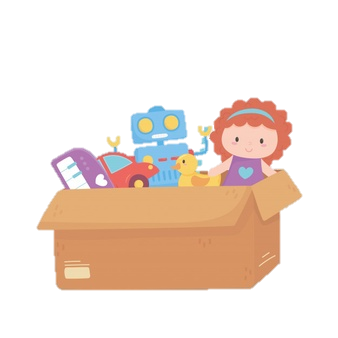 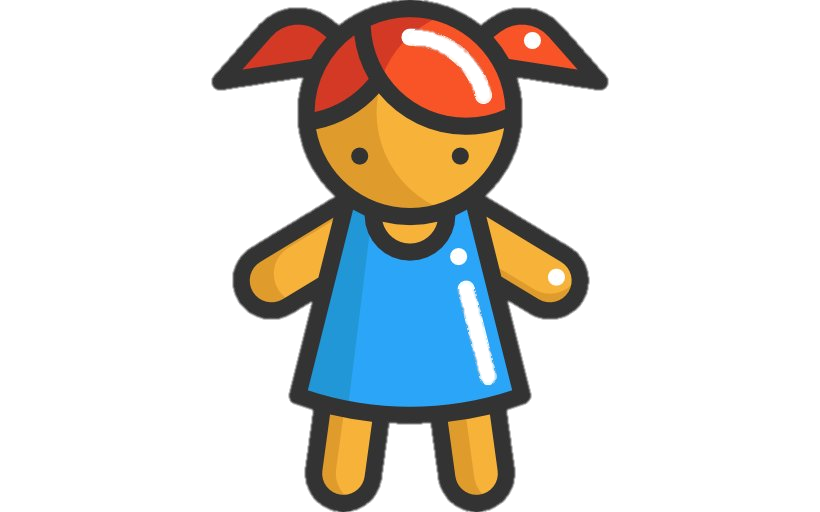 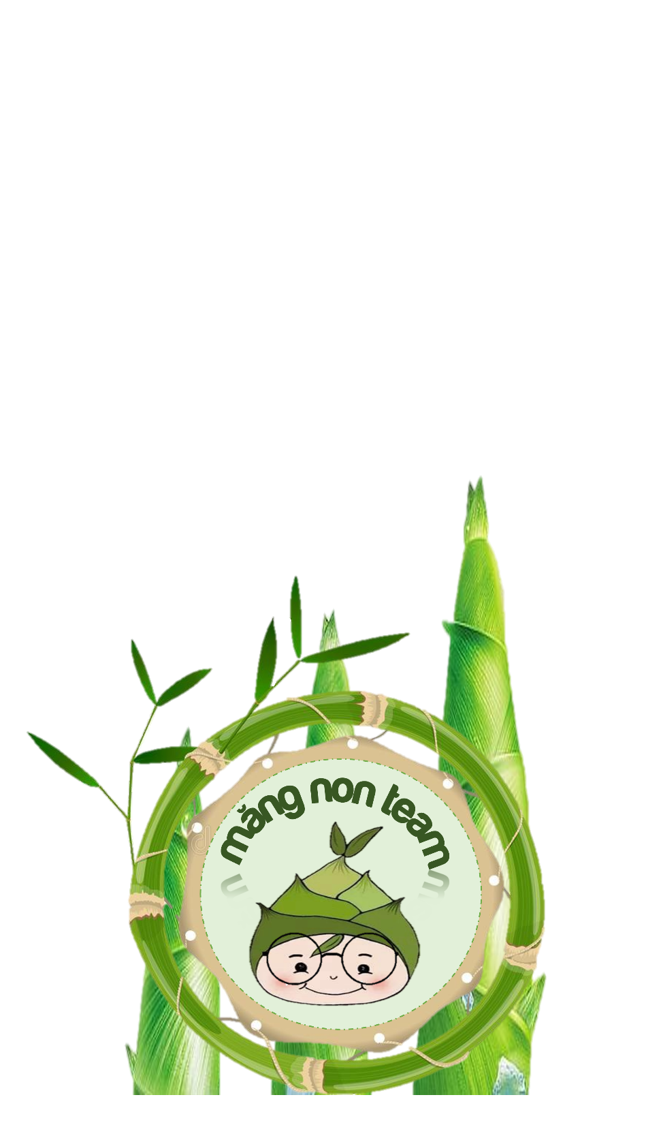 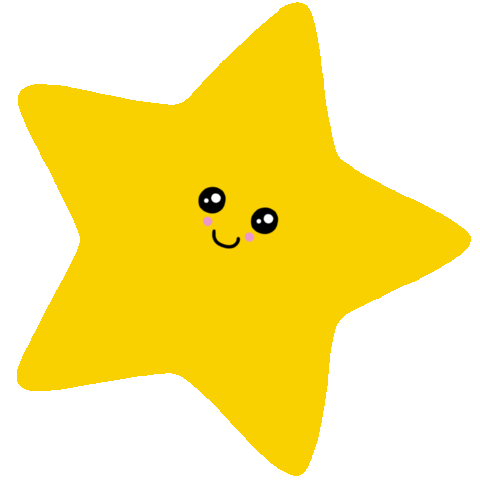 Gameshow
Nhìn tranh đoán trò chơi hoặc đồ chơi
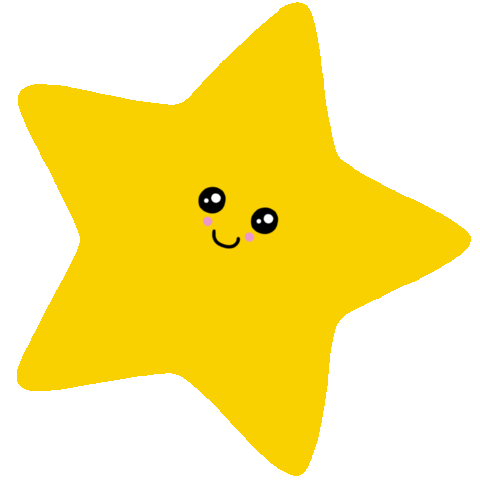 Em sẽ có 6 ô số tương ứng với 6 bức tranh có chứa đồ chơi hoặc trò chơi.
Thời gian trả lời là 15 giây.
Mỗi bức tranh trả lời đúng sẽ có những phần thưởng vô cùng hấp dẫn.
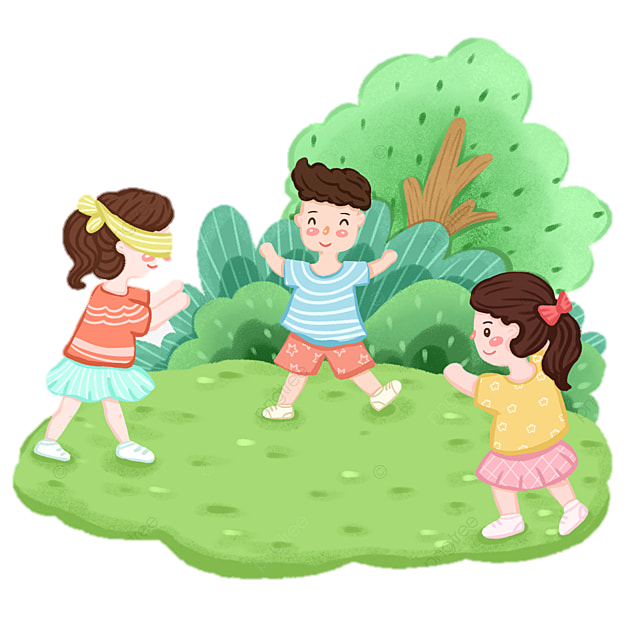 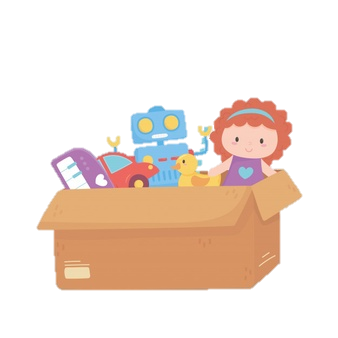 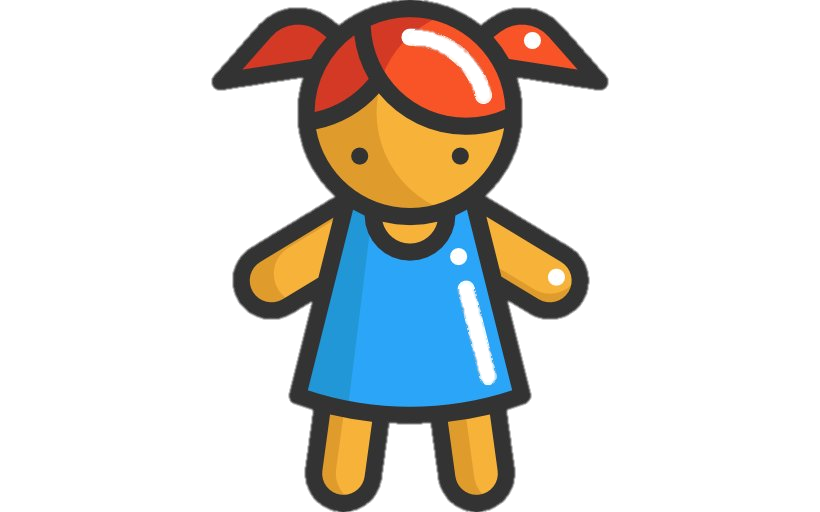 Gameshow
1
2
3
4
5
6
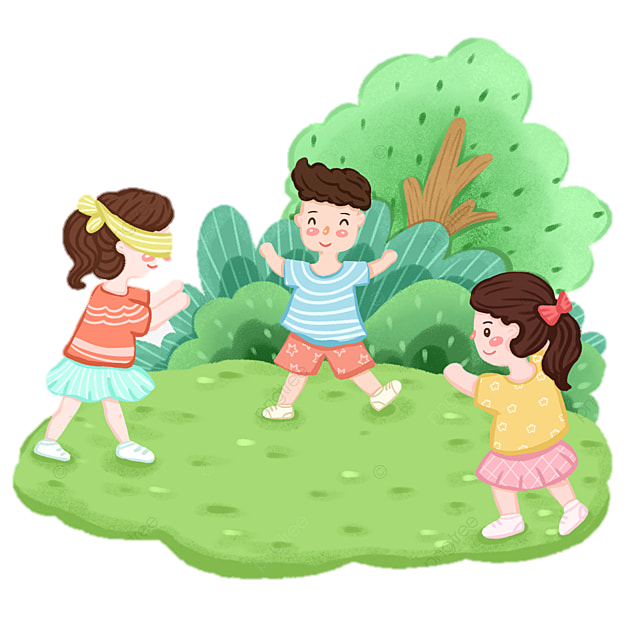 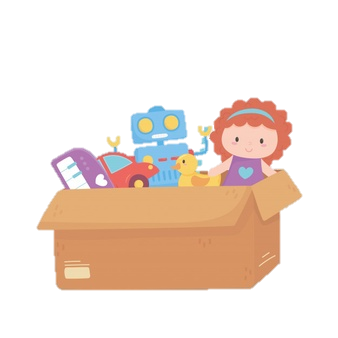 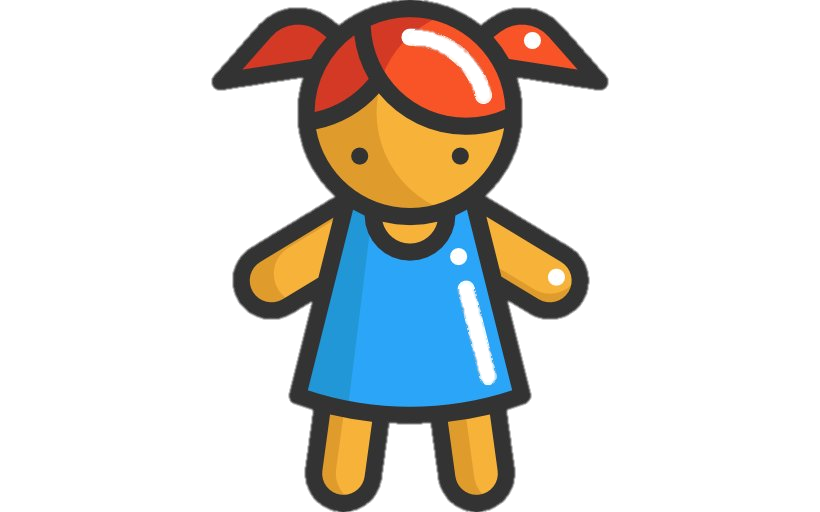 [Speaker Notes: Thầy/cô bấm vô mỗi ô số để liên kết đến bức tranh
Bấm vào biểu tượng búp bê tóc đỏ, áo xanh góc trái để đến với bài tập 2]
1
[Speaker Notes: Bấm enter để hiện đáp án
Bấm vô ô số để quay lại với slide 6 ô số.]
2
[Speaker Notes: Bấm vô ô số để quay lại với slide 6 ô số]
3
[Speaker Notes: Bấm vô ô số để quay lại với slide 6 ô số]
4
[Speaker Notes: Bấm vô ô số để quay lại với slide 6 ô số]
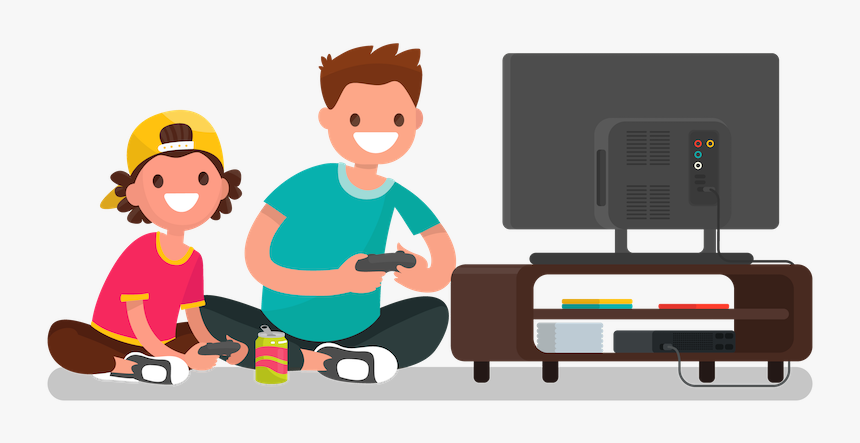 5
[Speaker Notes: Bấm vô ô số để quay lại với slide 6 ô số]
6
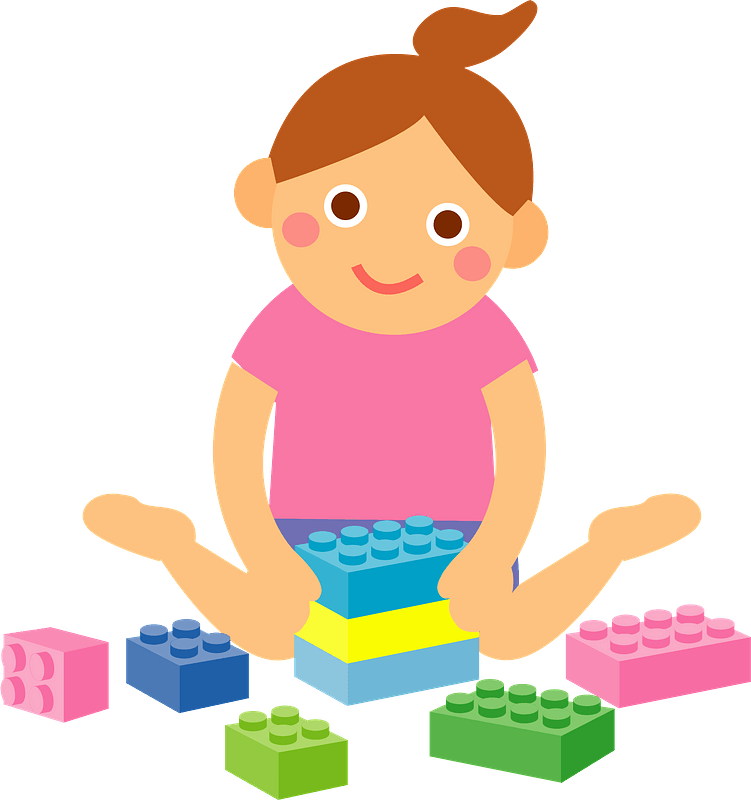 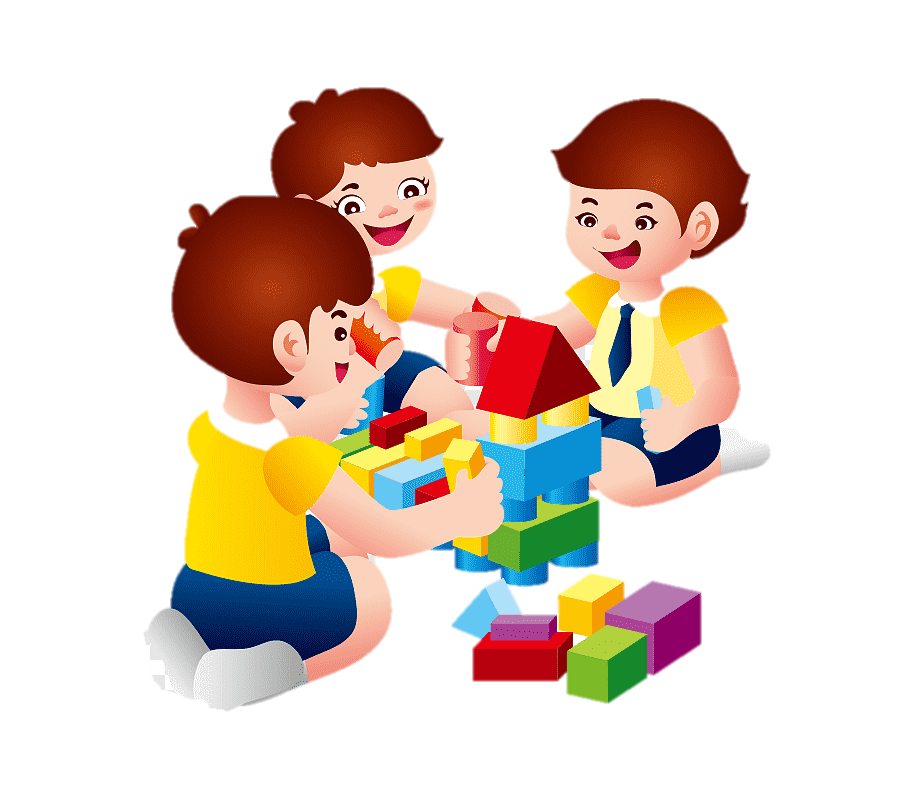 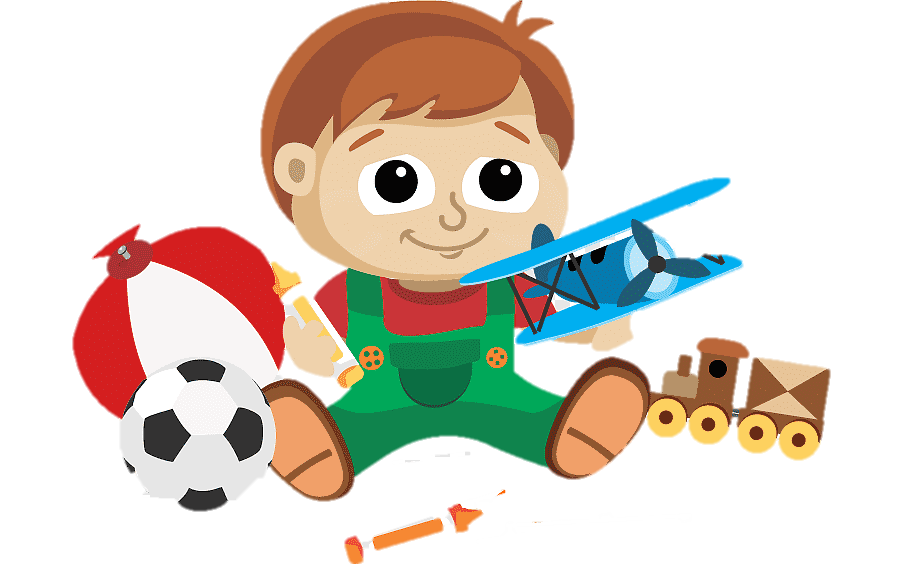 [Speaker Notes: Bấm vô ô số để quay lại với slide 6 ô số]
2. Tìm thêm những từ ngữ chỉ các đồ chơi hoặc trò chơi
Đồ chơi
Quả banh
Diều
Quả cầu
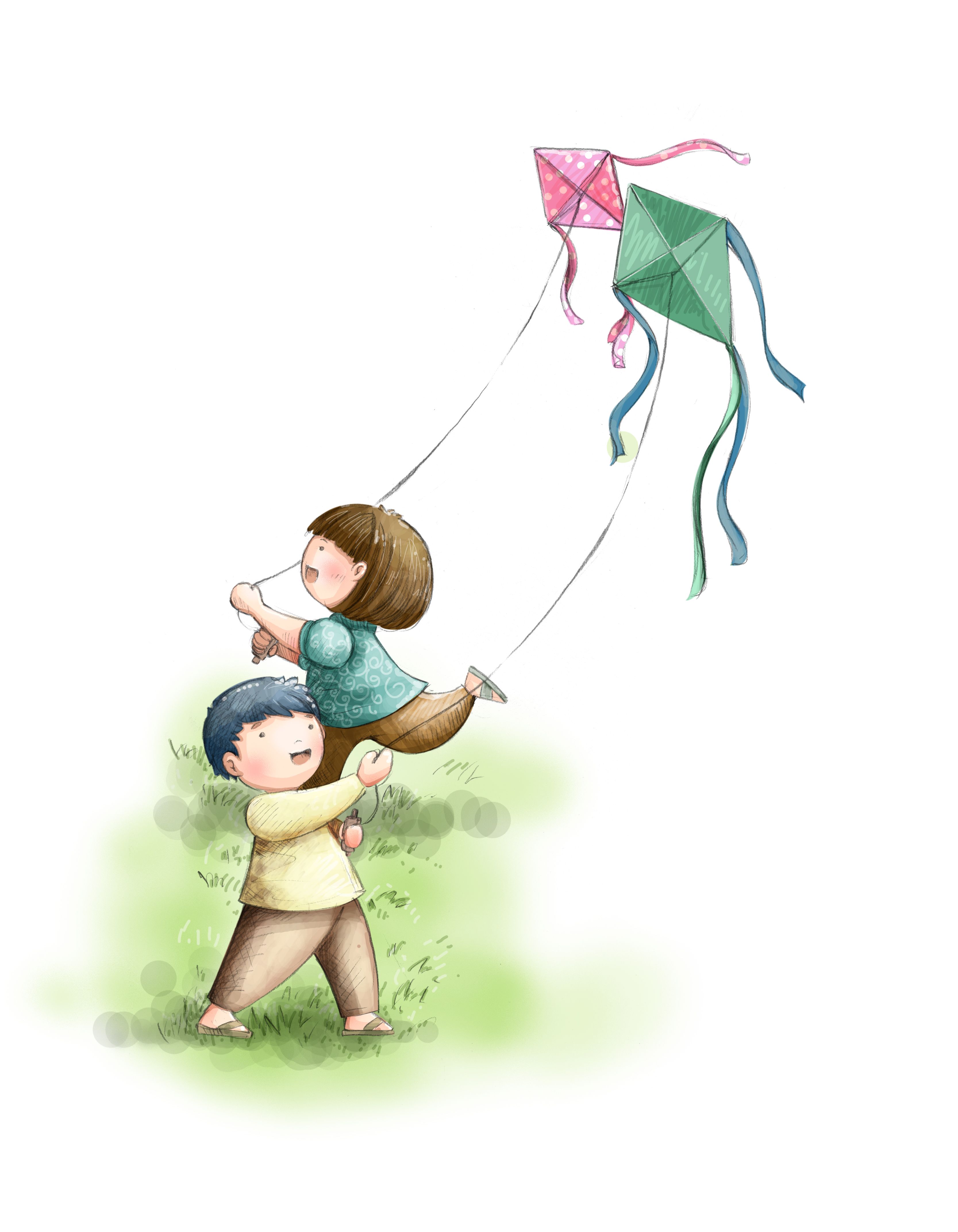 Vợt, cầu lông
Búp bê
Súng bắn nước
2. Tìm thêm những từ ngữ chỉ các đồ chơi hoặc trò chơi
Trò chơi
Kéo co
Đá cầu
Cờ vua
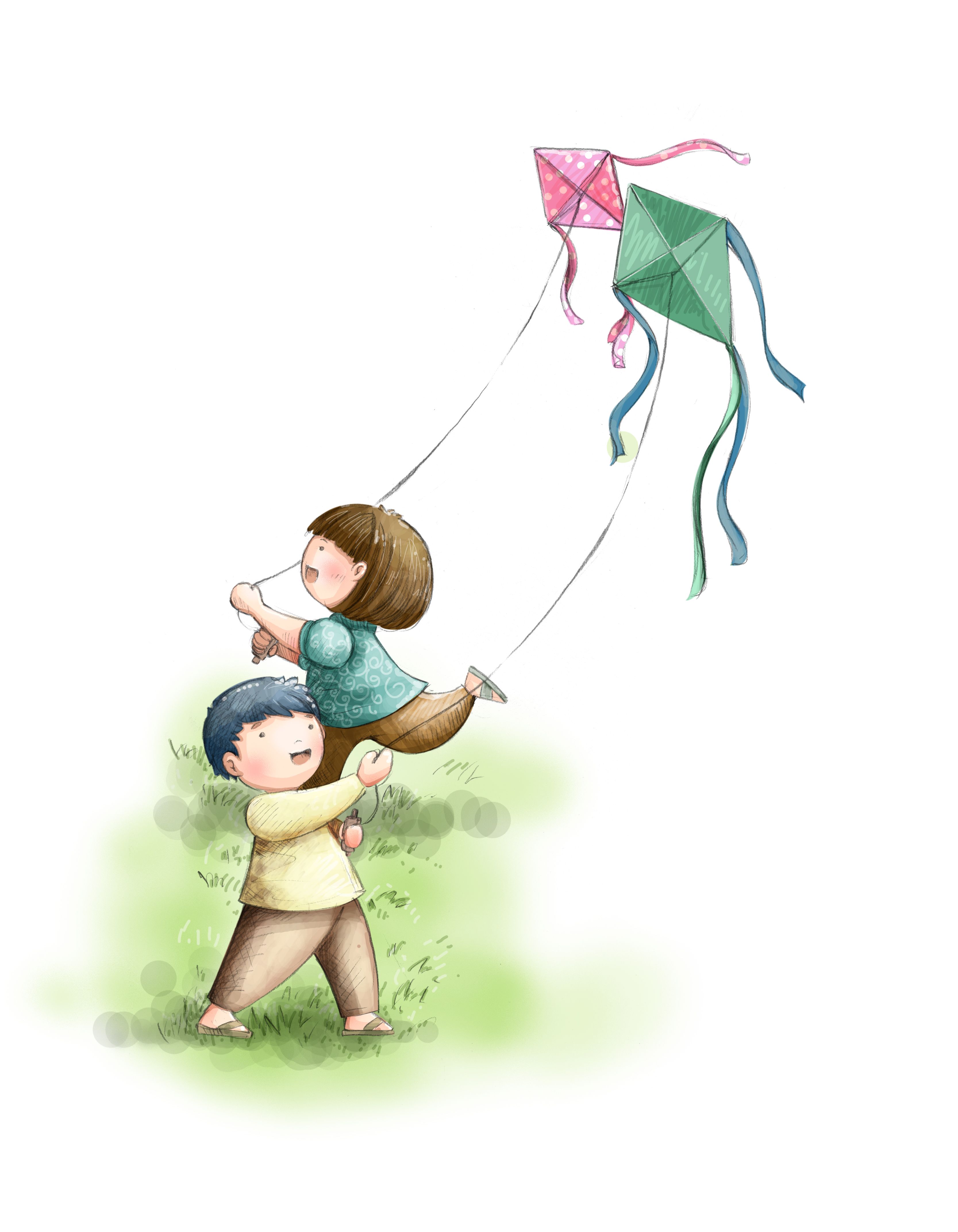 Thả diều
Nhảy dây
Đá bóng
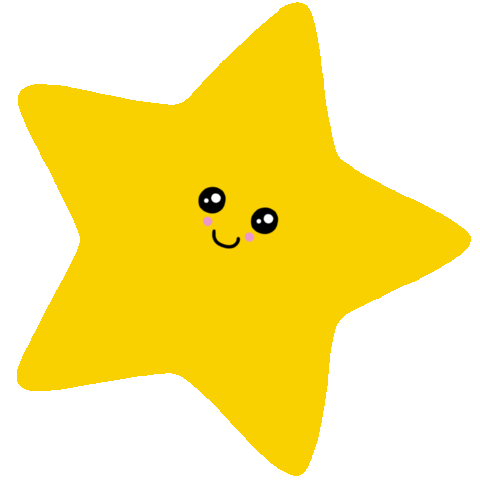 3. Trong các đồ chơi, trò chơi kể trên:
a/ Những trò chơi nào các bạn trai thường ưa thích? Những trò chơi nào các bạn gái thường ưa thích? Những trò chơi nào cả bạn trai lẫn bạn gái đều ưa thích?
b/ Những đồ chơi, trò chơi nào có ích? Chúng có ích như thế nào? Chơi các đồ chơi, trò chơi ấy như thế nào thì chúng trở nên có hại?
c/ Những đồ chơi, trò chơi nào có hại? Chũng có hại như thế nào?
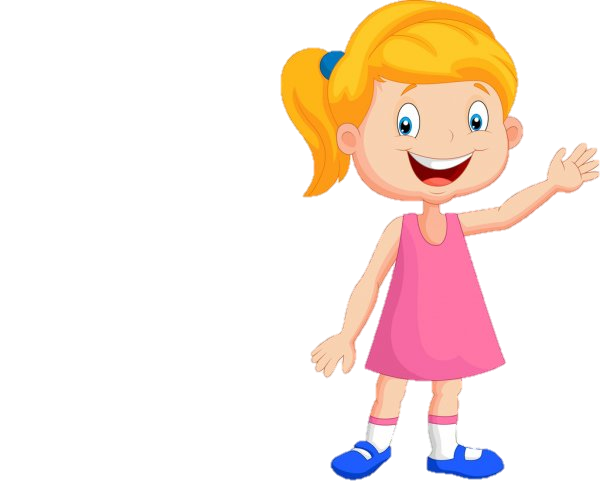 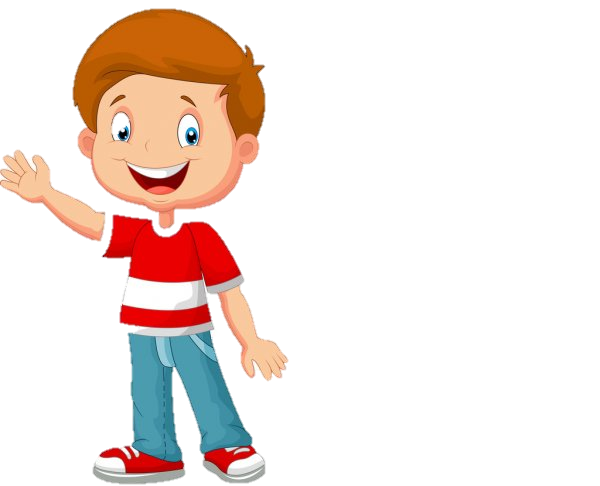 Bạn trai
Bạn gái
chơi đồ hàng, chơi búp bê, nhảy lò cò, chơi ô ăn quan,chơi chuyền, đu quay, cầu trượt, nhảy dây,…
đá bóng, chơi bi, bắn súng, đá cầu, đấu kiếm,đánh đáo, cờ tướng, lái mô tô con, cầu trượt, kéo co,….
rước đèn,trò chơi điện tử, xếp hình, cắm trại, đu quay, bịt mắt bắt dê, cầu trượt,….
Đồ chơi và trò chơi có ích
Đồ chơi và trò chơi có hại
Tác hại của chúng
Ích lợi của chúng
thú vị, khỏe
Thả diều
dễ làm nhau bị thương
Đấu kiếm
vui
Rước đèn ông sao
làm ướt người khác
Súng phun nước
rèn tính chu đáo, dịu dàng
Chơi búp bê
nhanh,khỏe,khéo léo
Nhảy dây
Súng cao su
giết hại chim,phá hoại môi trường,gây nguy hiểm nếu lỡ tay bắn vào người
Ném vòng cổ chai
tinh mắt, khéo tay
rèn trí thông minh
Trò chơi điện tử
rèn luyện trí tuệ
Cờ tướng, ô ăn quan
không sợ độ cao
Cầu trượt
rèn khéo tay, nhanh nhẹn
Cắm trại
rèn sự mạnh dạn
Đu quay
4. Tìm các từ ngữ miêu tả tình cảm, thái độ của con người khi tham gia các trò chơi
M: say mê
hào hứng, hăng say, thú vị, đam mê, ham thích, thích thú, say mê,…
Chán nản, không hấp dẫn, tẻ nhạt,…
Cảm ơn các em đã học tốt
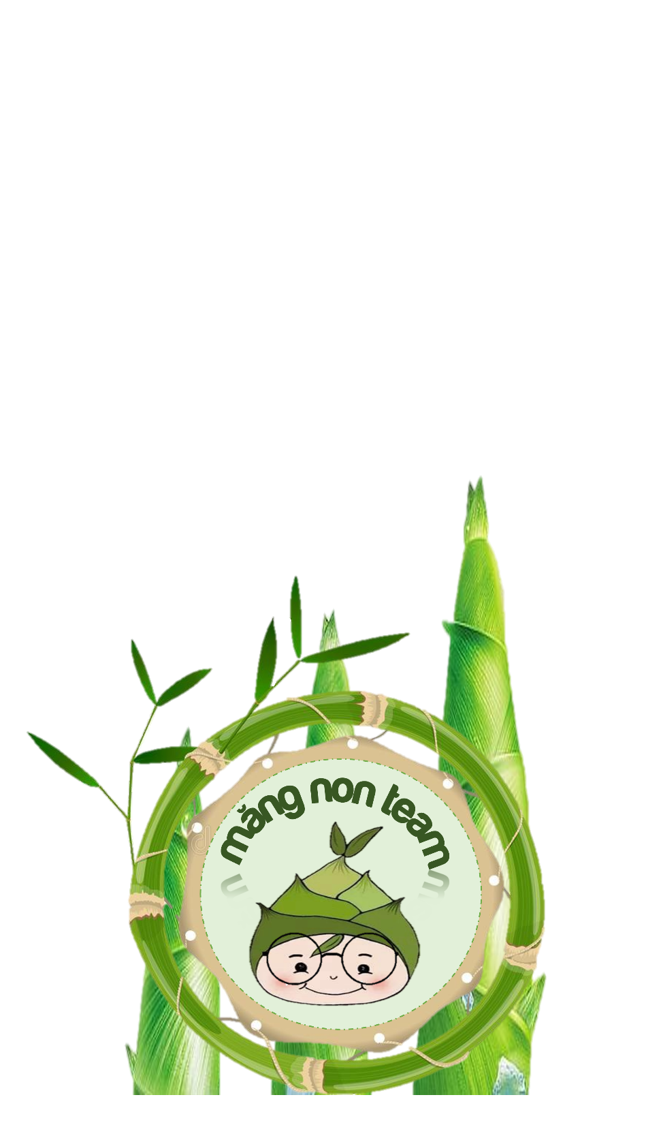 MĂNG NON – TÀI LIỆU TIỂU HỌC
CHUYÊN GIÁO ÁN ĐIỆN TỬ THEO TUẦN KHỐI 4 
BÀI THAO GIẢNG – ELEARNING
Nhóm chia sẻ tài liệu – Quà tặng: Măng Non – Tài liệu Tiểu học
Page: Măng Non – Tài liệu Tiểu học 
SĐT ZALO : 0382348780 - 0984848929
Những quà tặng tiếp theo sẽ được MĂNG NON cập nhật tại nhóm Măng Non – Tài liệu Tiểu học sau:https://www.facebook.com/groups/629898828017053Mời thầy cô tham gia nhóm để chủ động cập nhật bài giảng điện tử lớp 4 và quà tặng hằng tuần mới nhất nhé!